Título do Trabalho
Autores
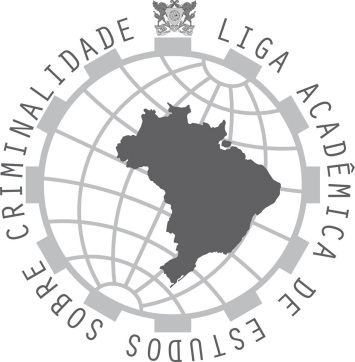 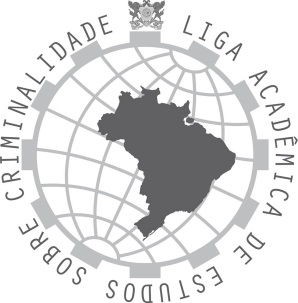 Introdução
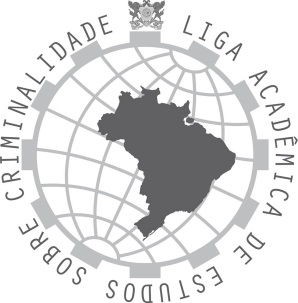 Métodos
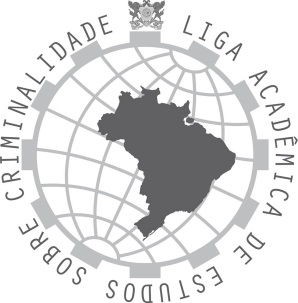 Resultados
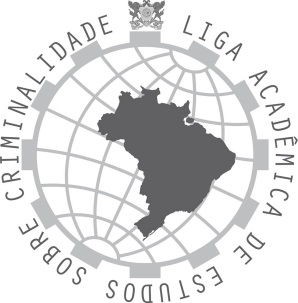 Conclusão
Agradecemos pela Presença !!
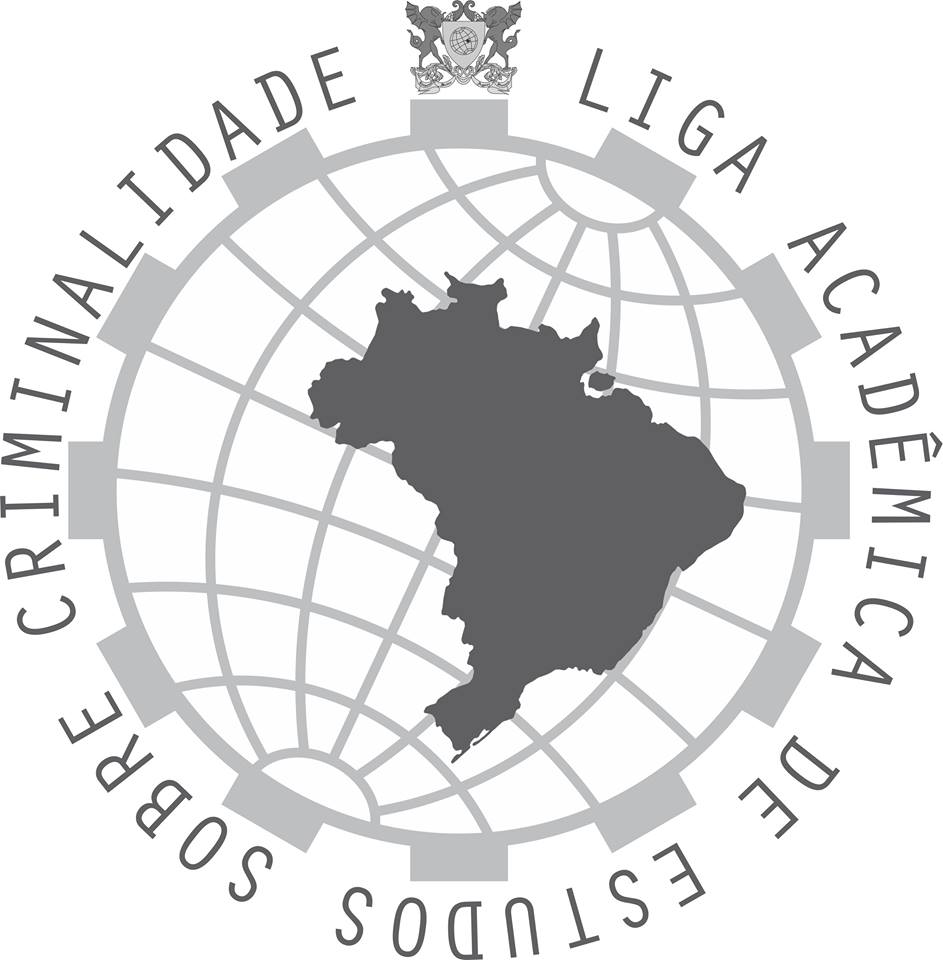